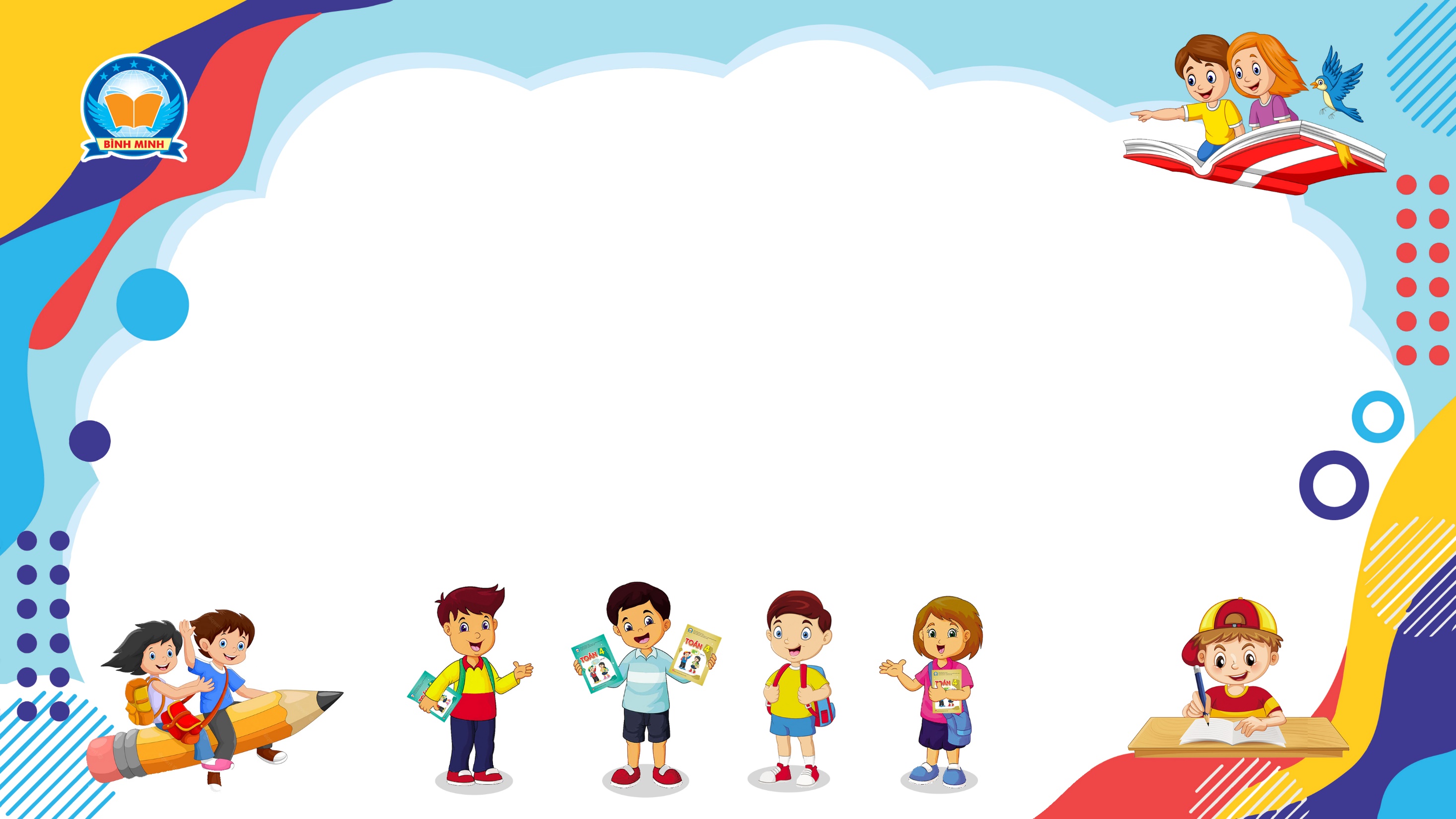 Bài 127
LUYỆN TẬP
(Sách giáo khoa Toán 4 - Tập hai - Trang 53)
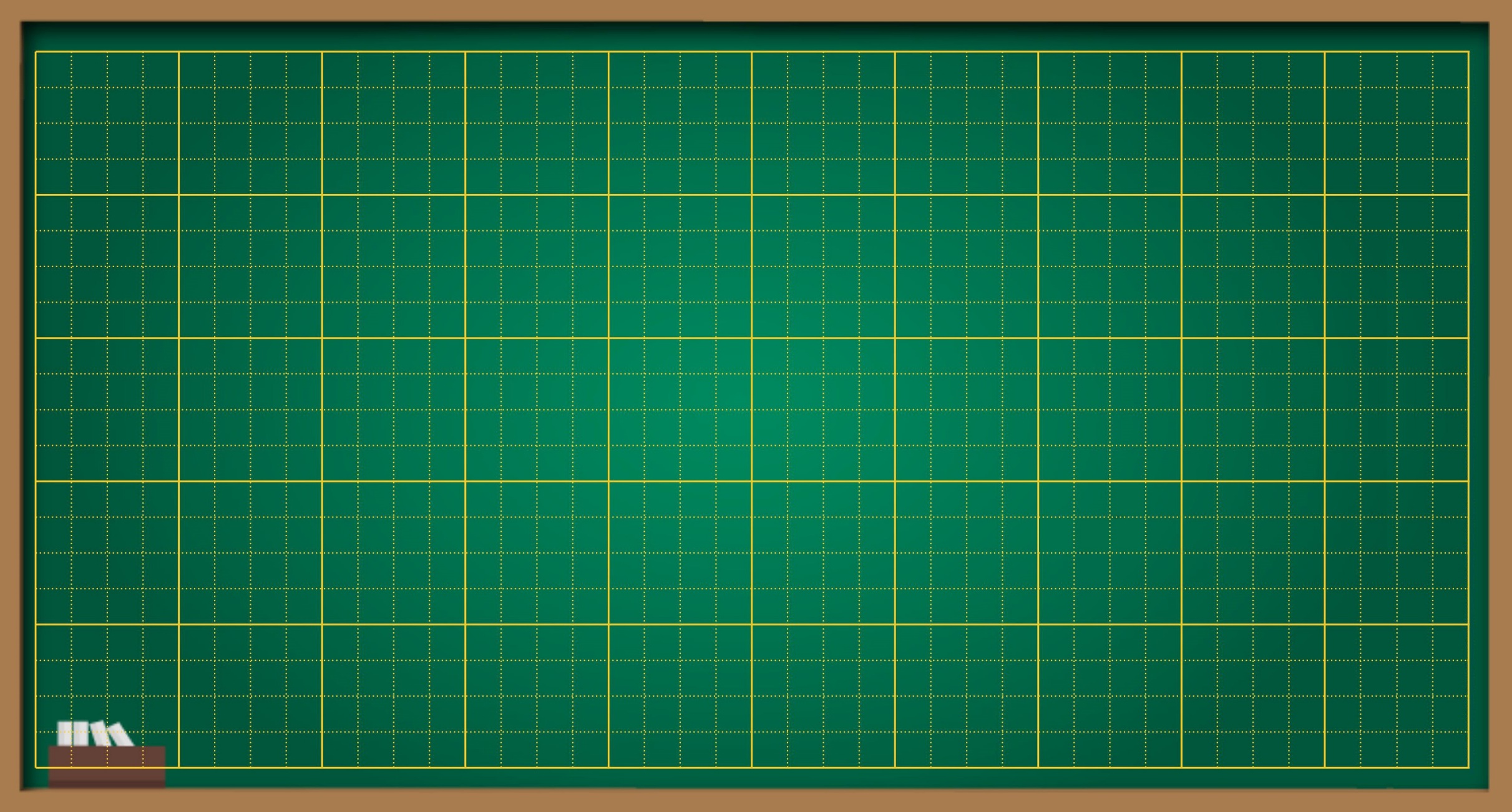 Thứ … ngày … tháng … năm ….
Bài 127
Luyện tập
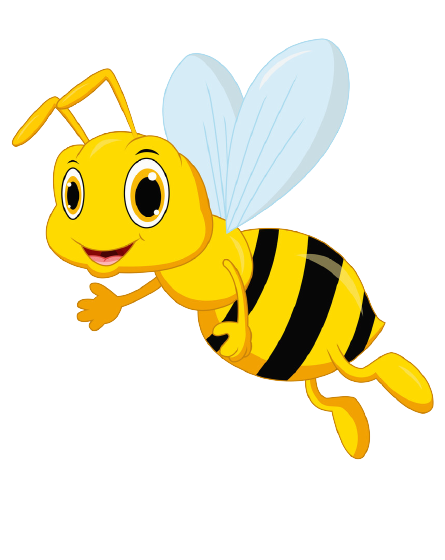 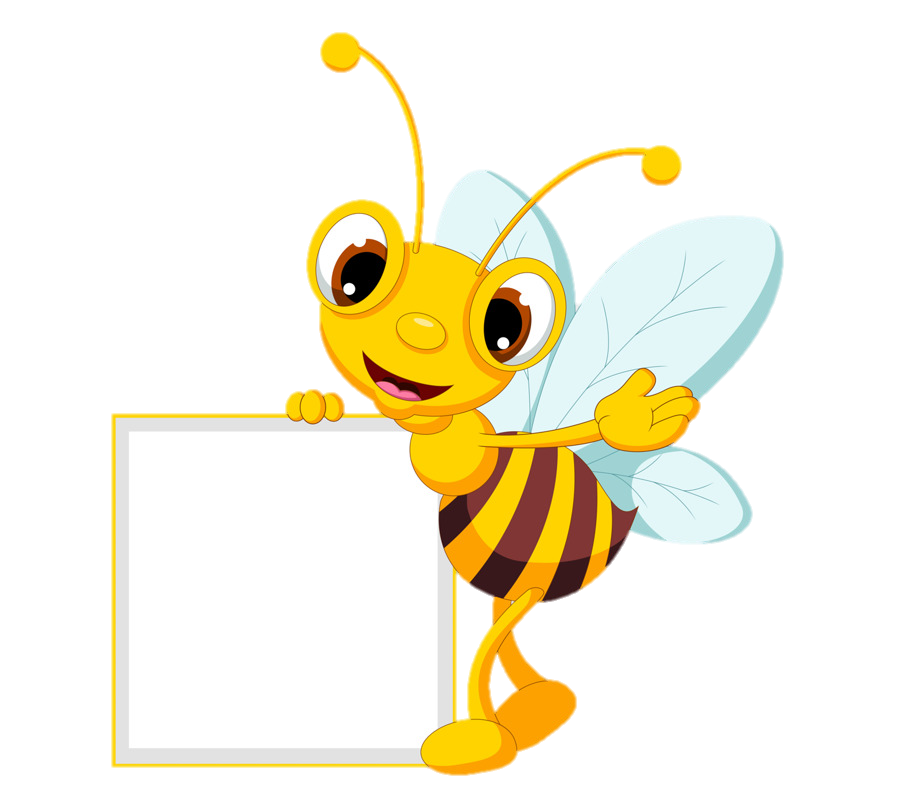 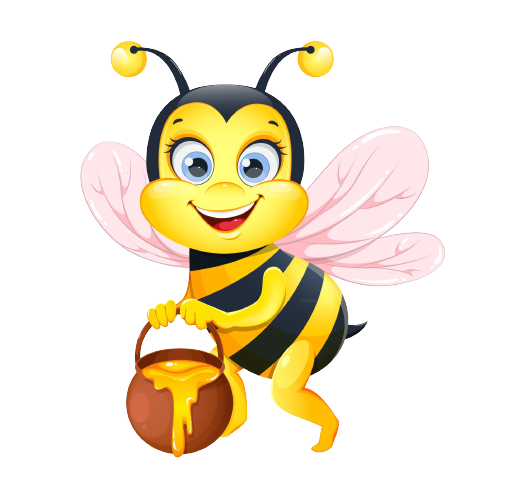 ONG 
ĐI
 TÌM
 MẬT
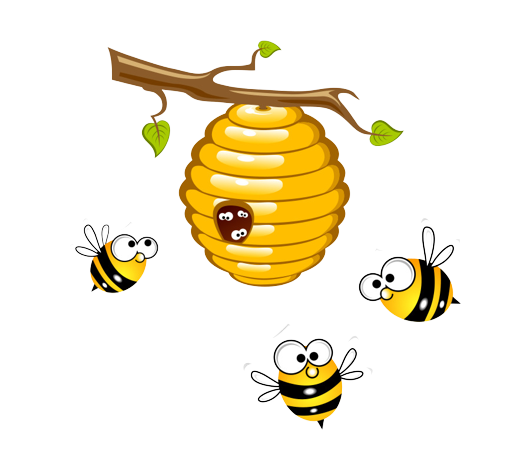 Khởi 
động
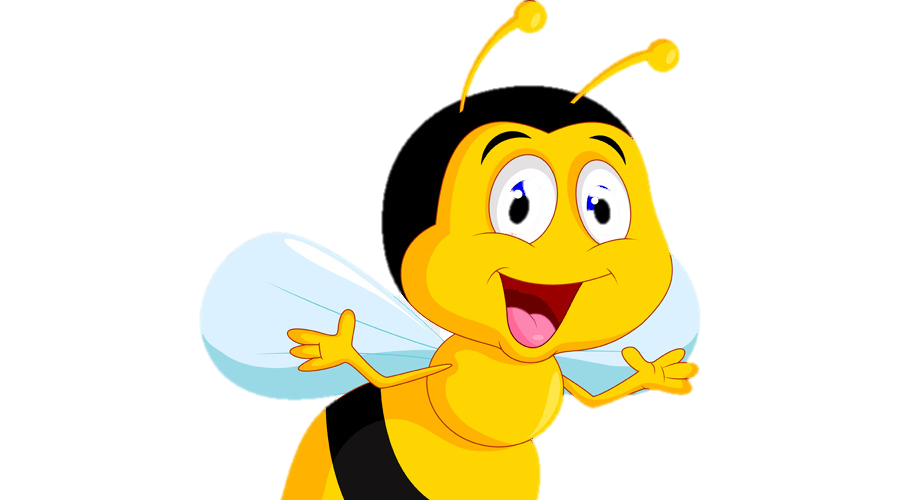 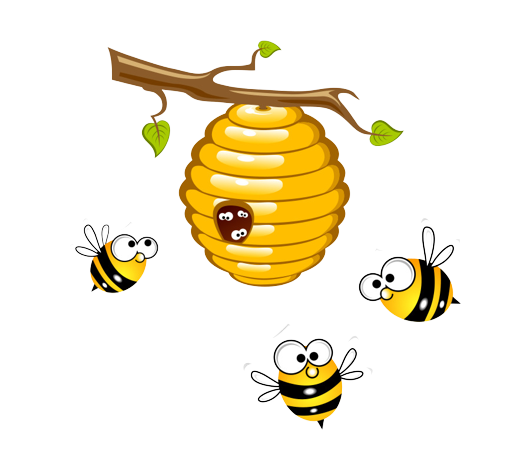 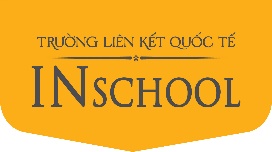 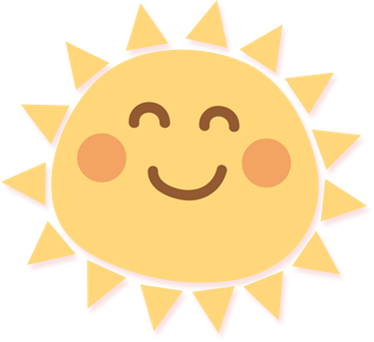 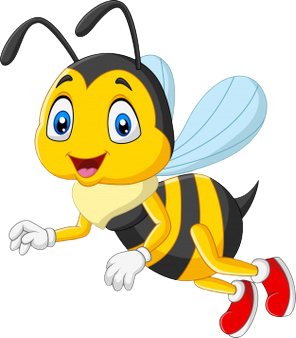 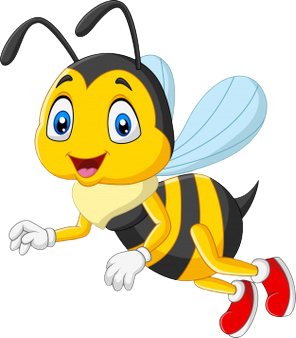 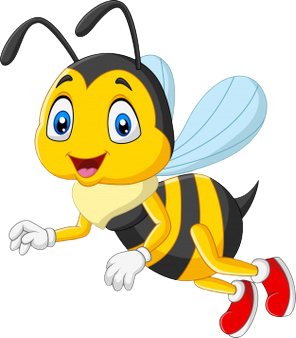 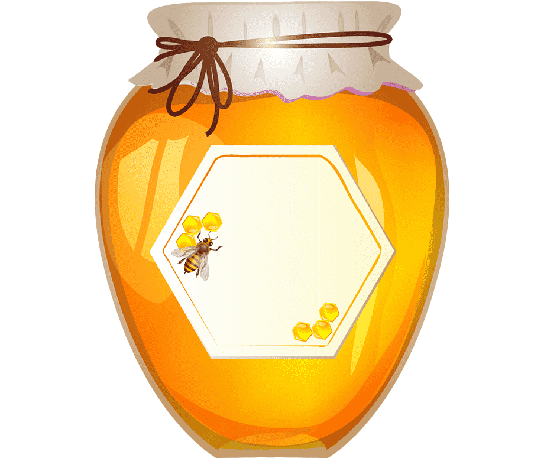 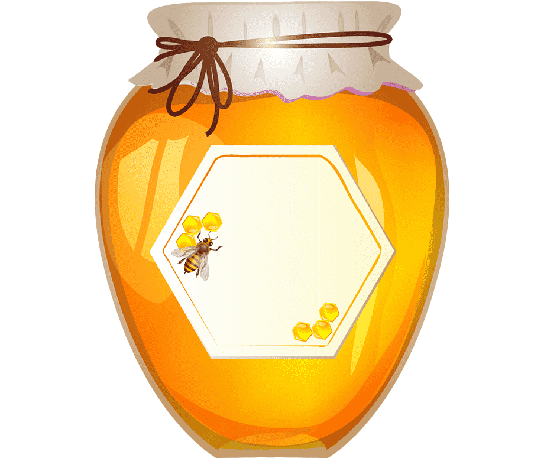 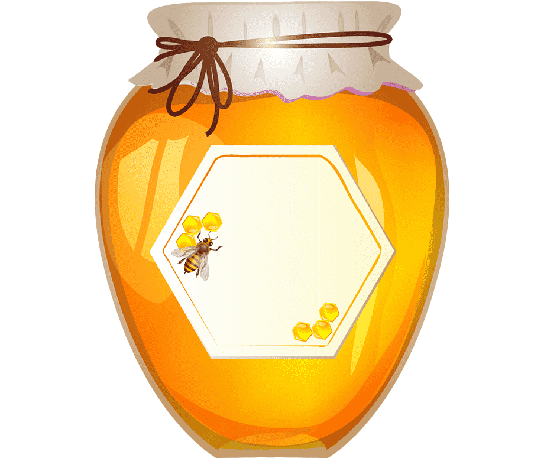 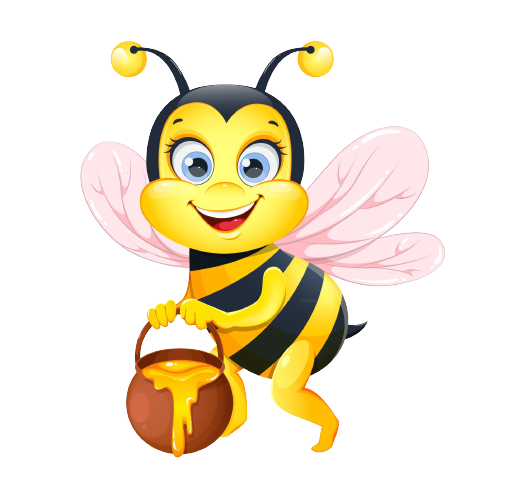 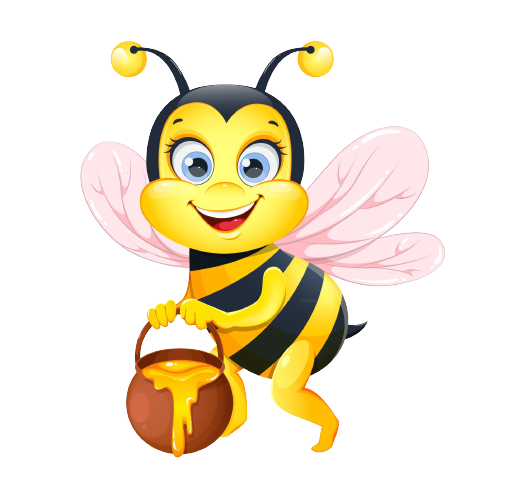 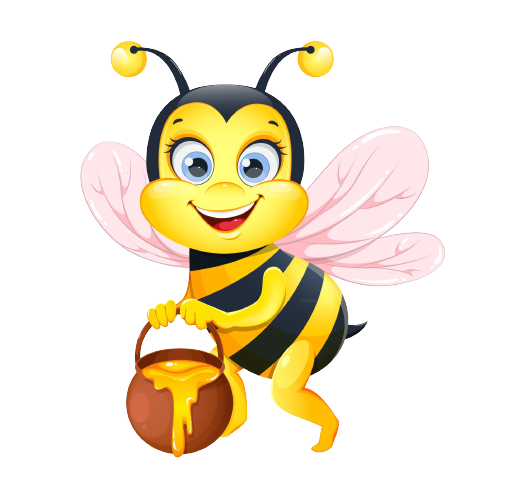 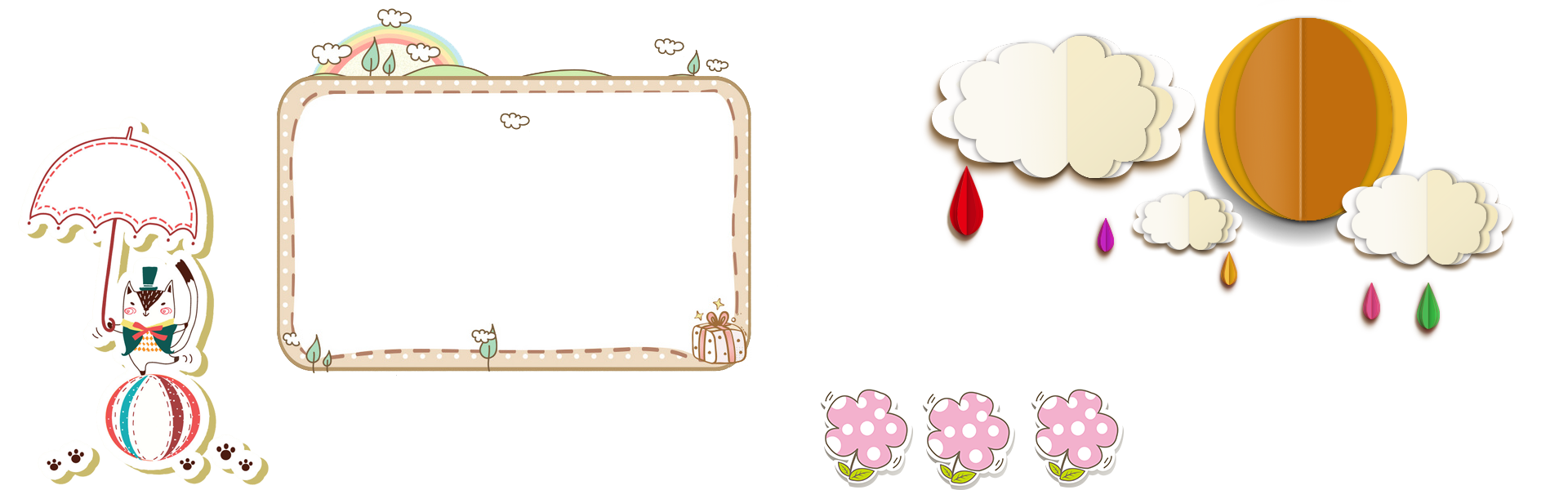 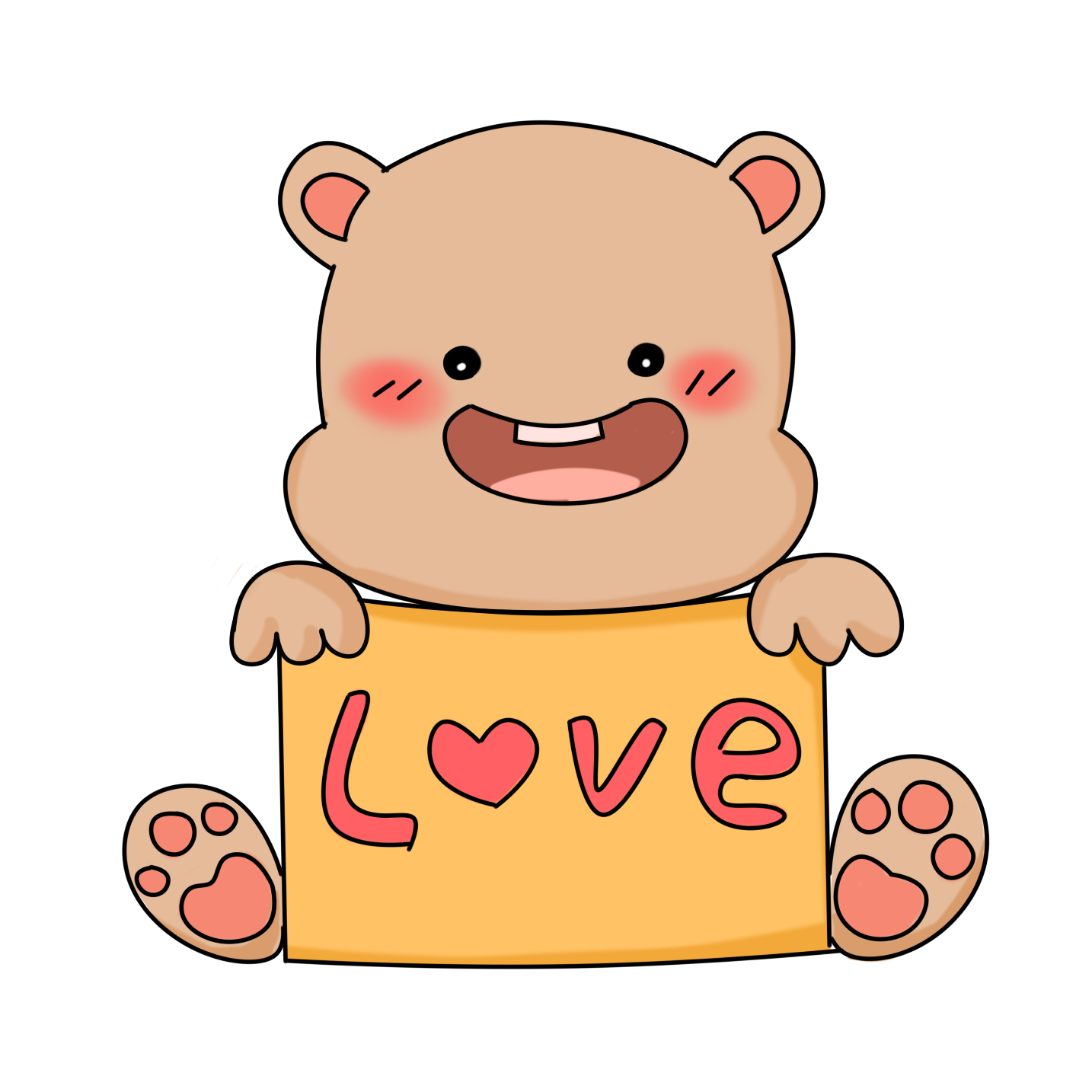 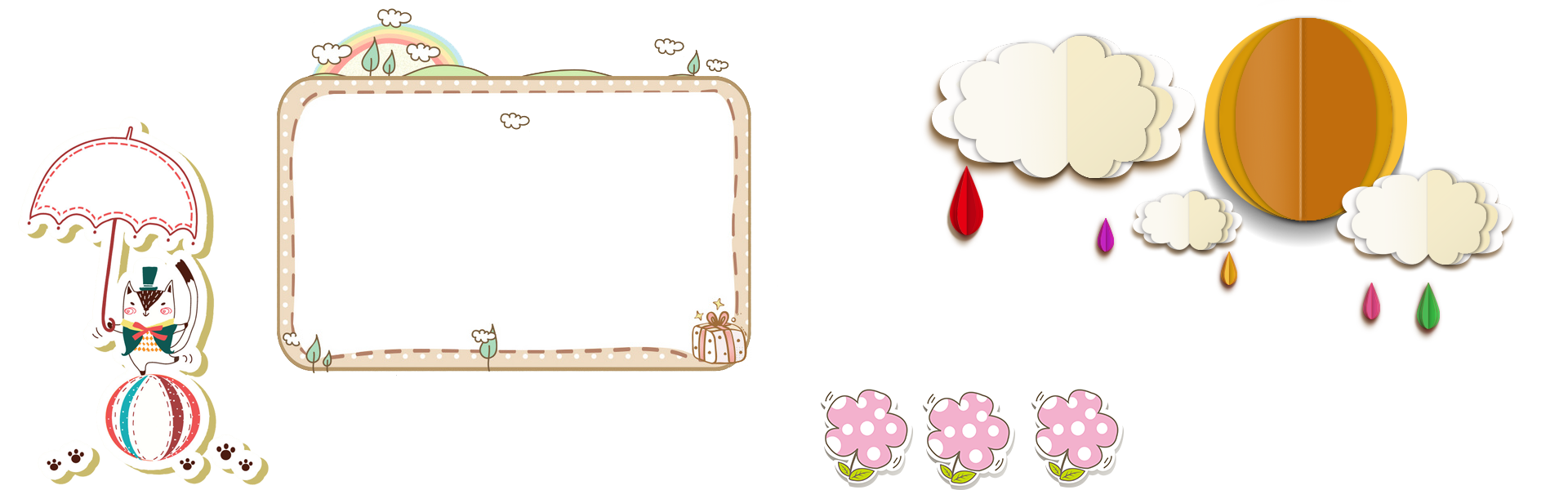 THỰC HÀNH – LUYỆN TẬP
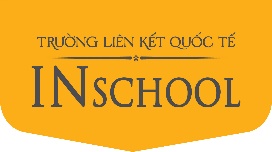 Bài 1: Tính
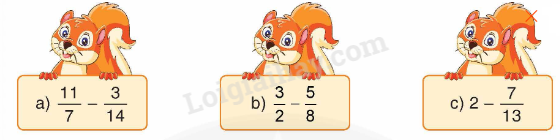 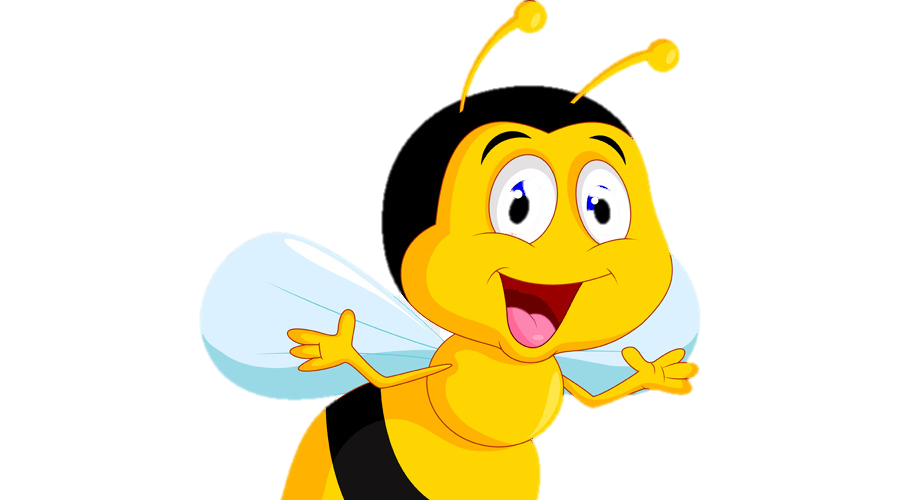 Bài 1: Tính
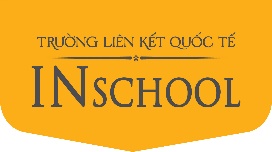 Bài 2: Chọn giá trị cho mỗi biểu thức:
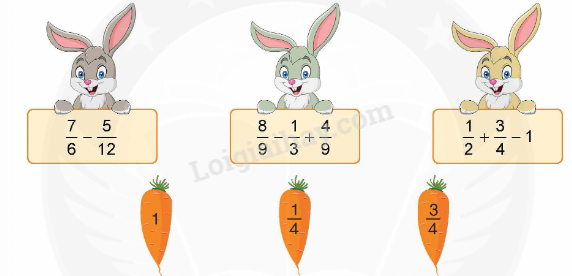 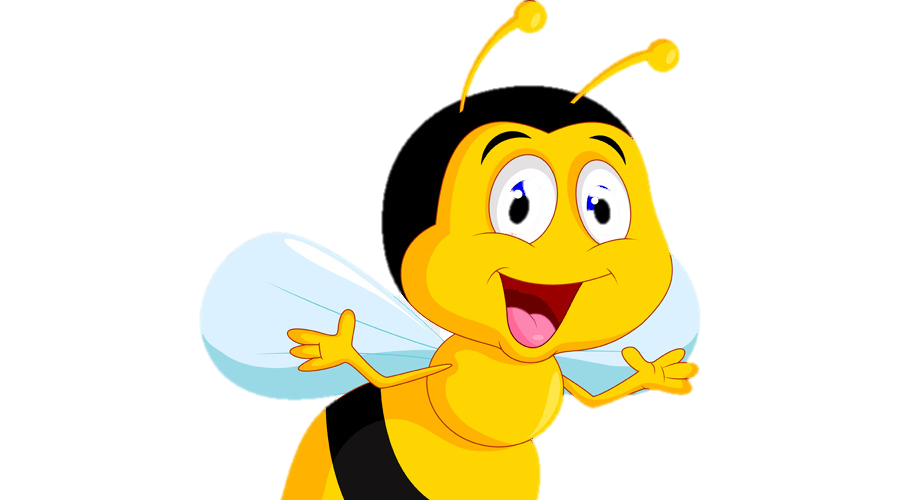 Bài 2: Chọn giá trị cho mỗi biểu thức:
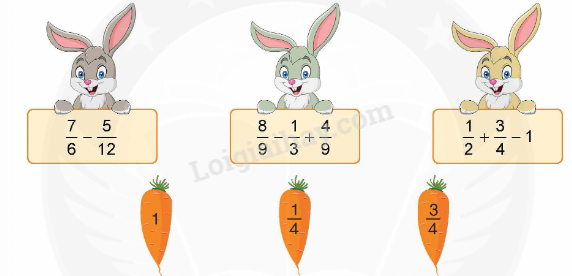 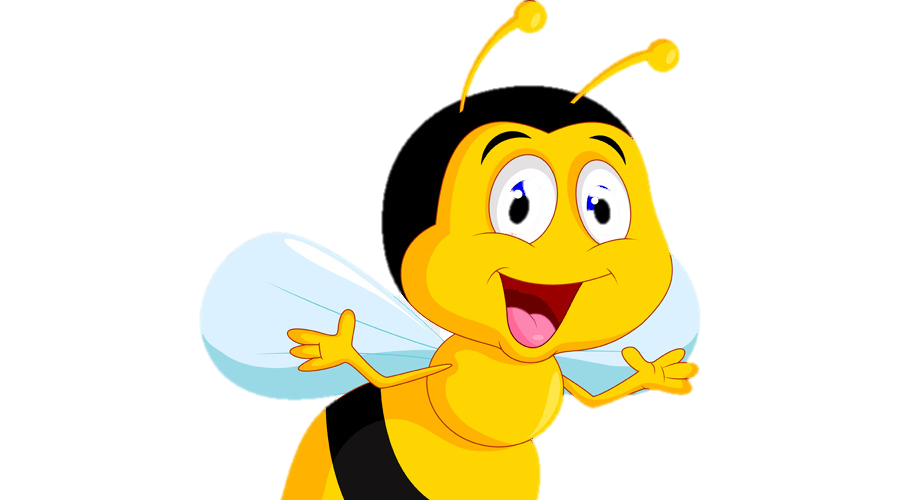 Bài 3: >, <, =
=
>
1
<
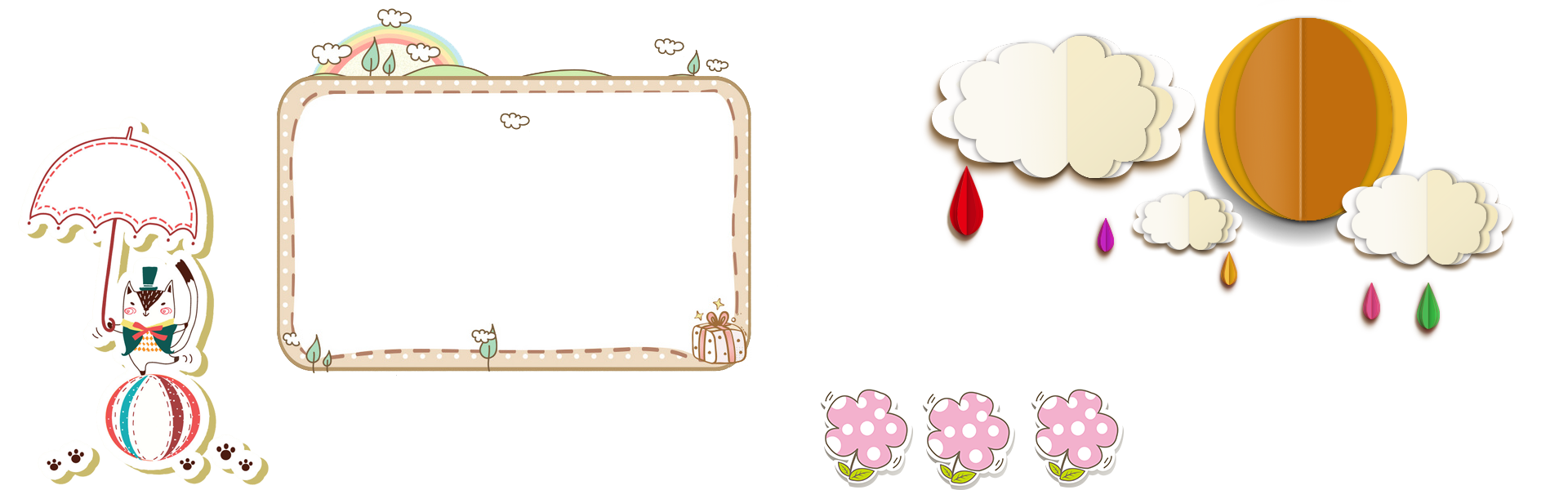 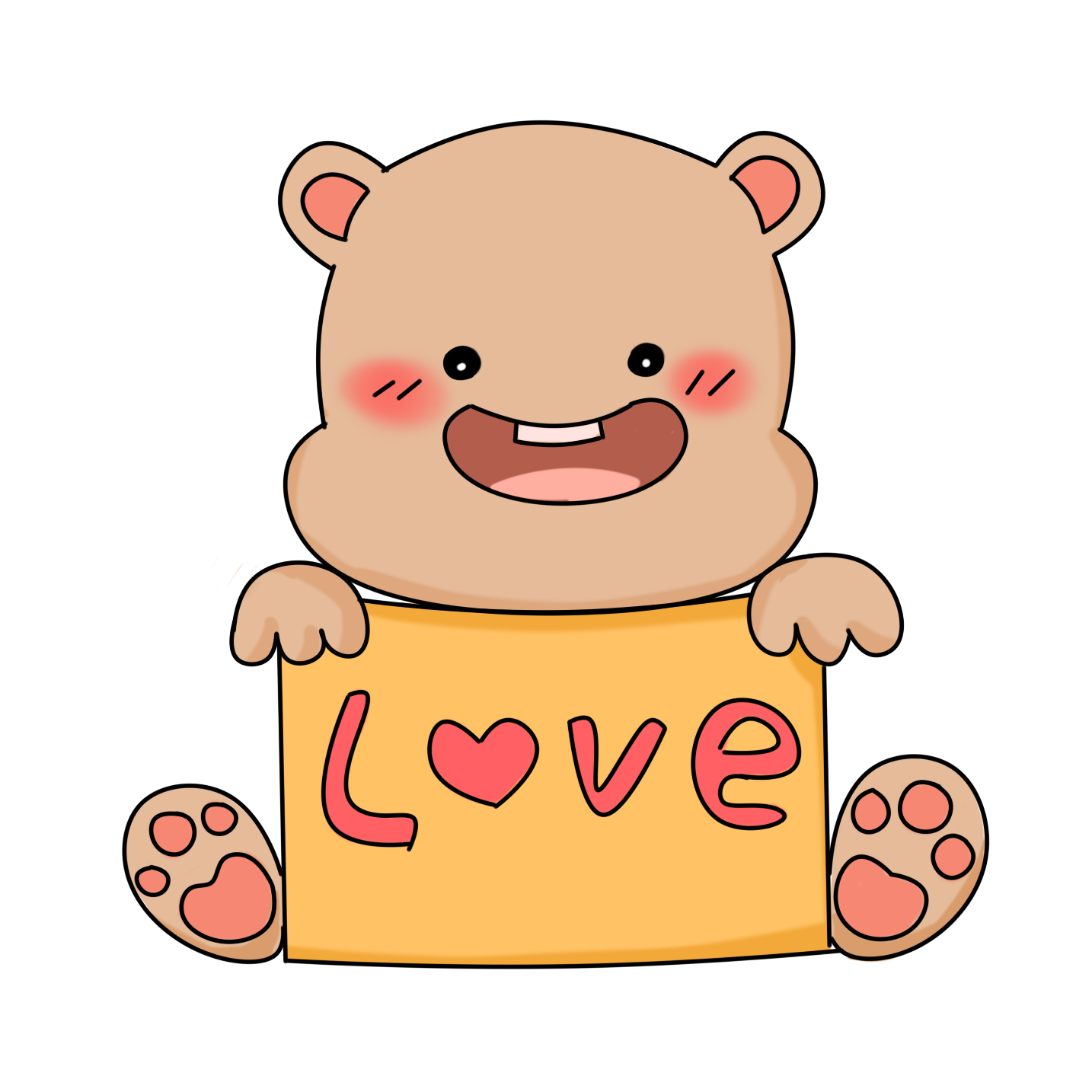 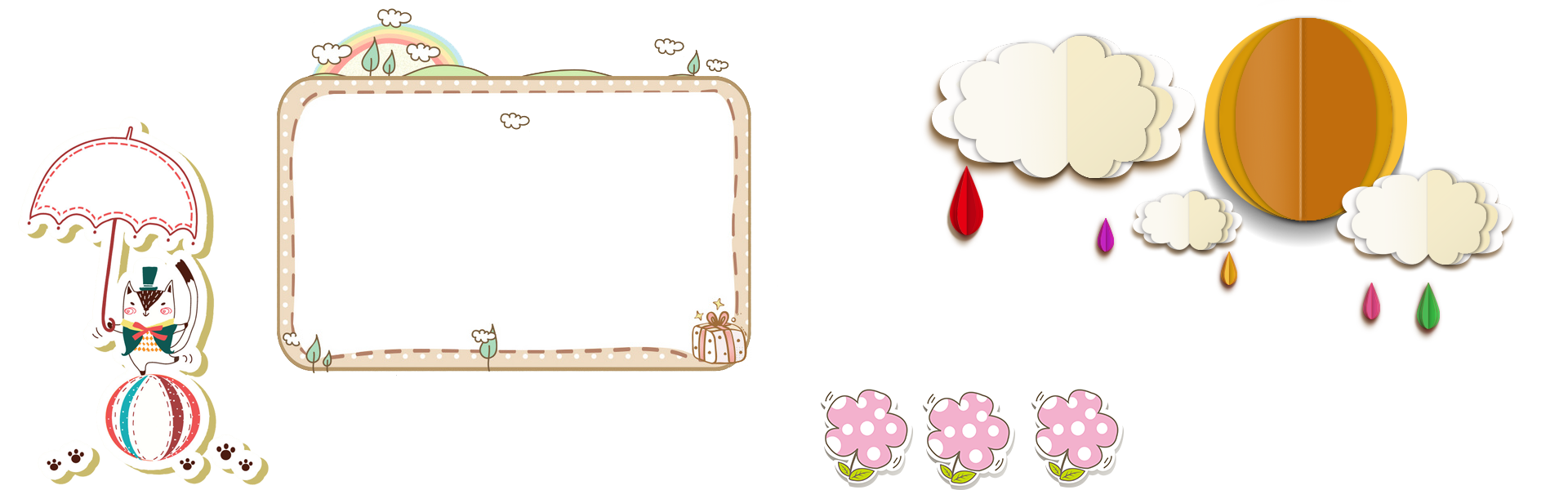 VẬN DỤNG
Bài giải
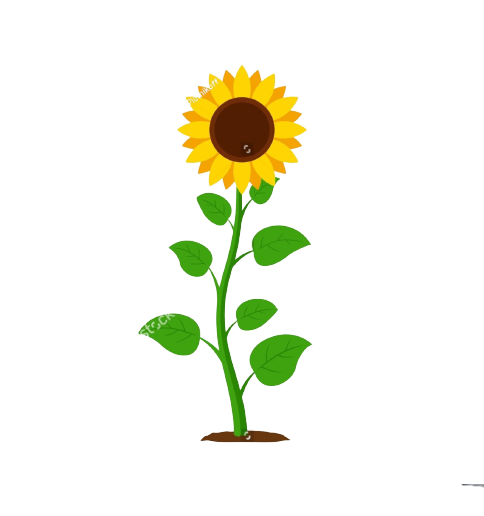 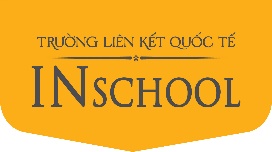 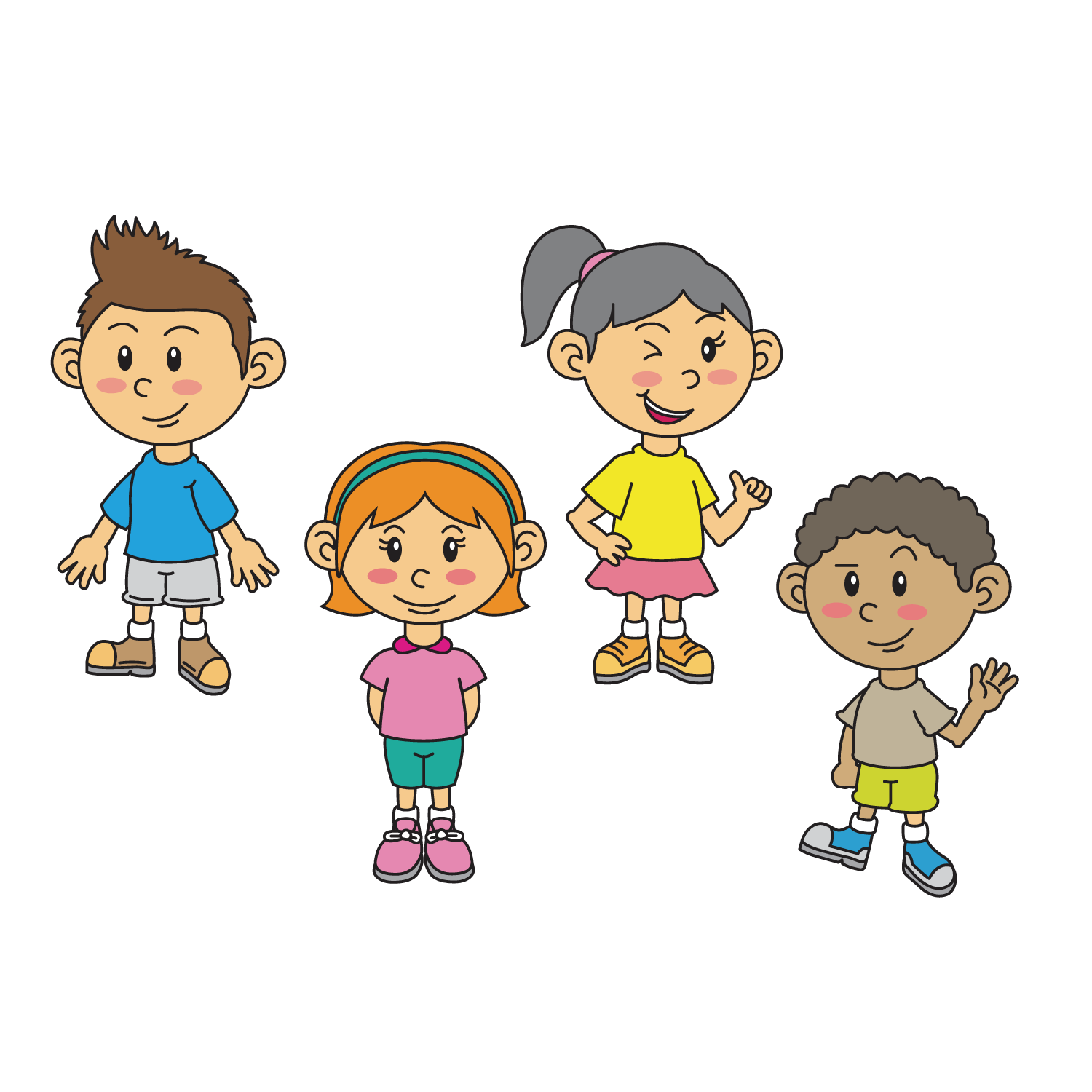 Chúc các em
học tốt